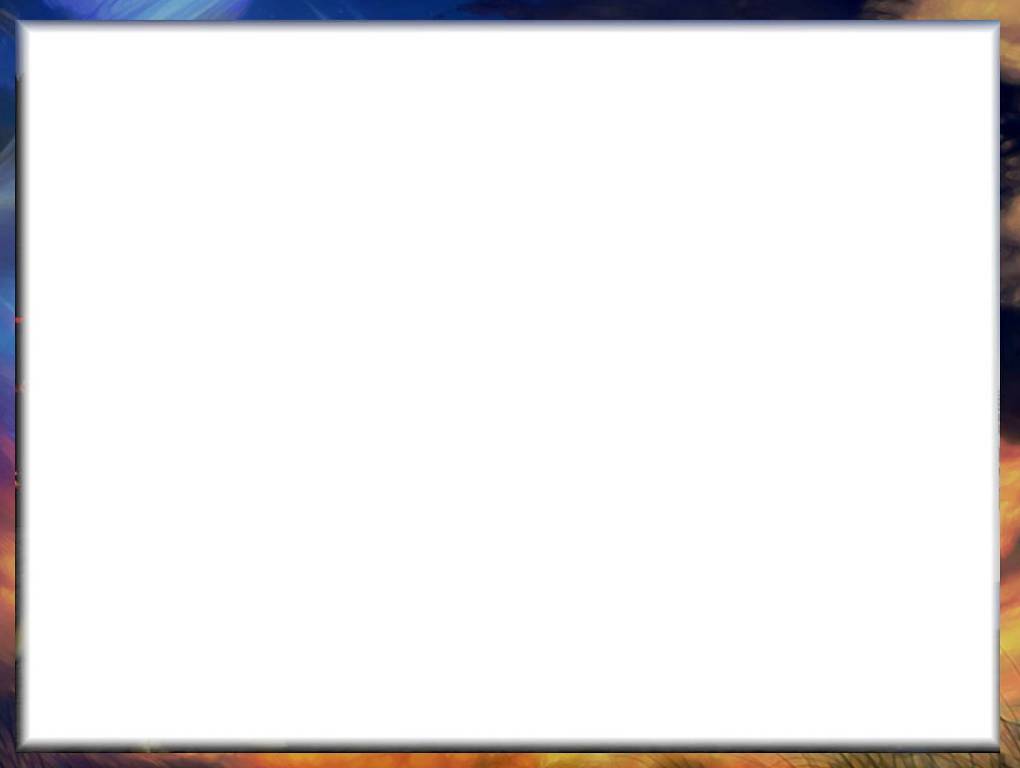 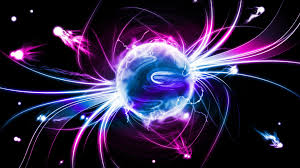 Фізичний  диктант 9 класМагнітне  поле - 2Якщо  Ви  готові - натисніть  ліву  кнопку  миші.Бажаємо  успіху !!!
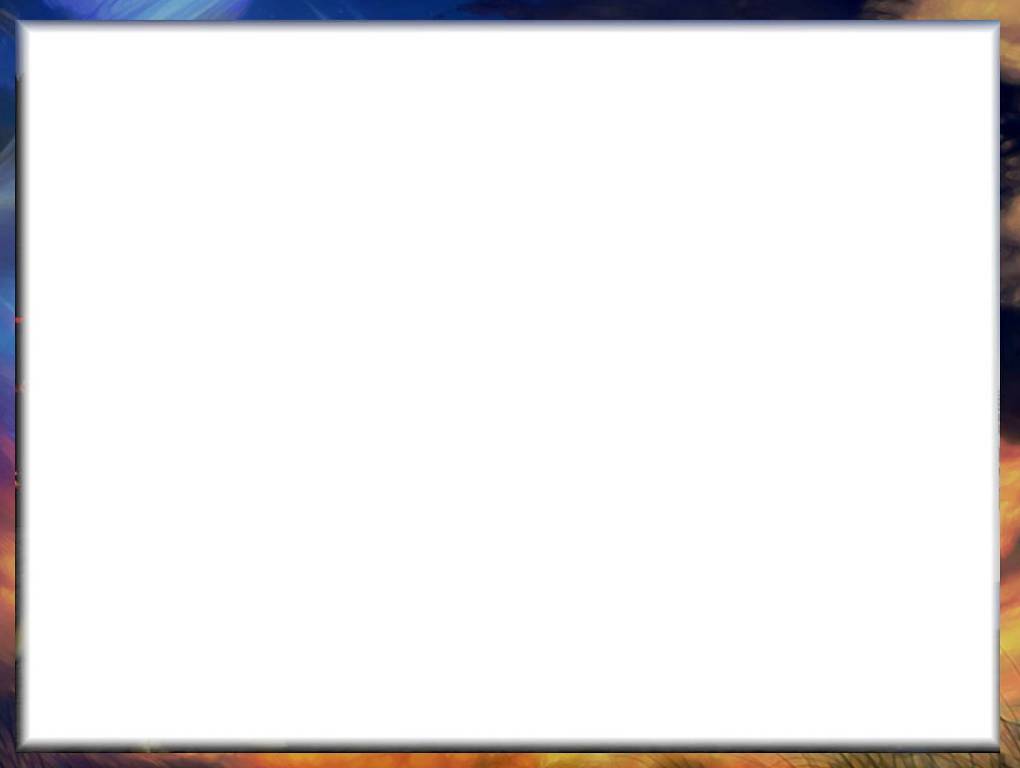 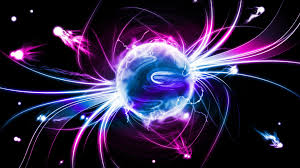 1. Магнітне  поле  існує                 навколо  зарядів :            а) нерухомих;            б) рухомих.
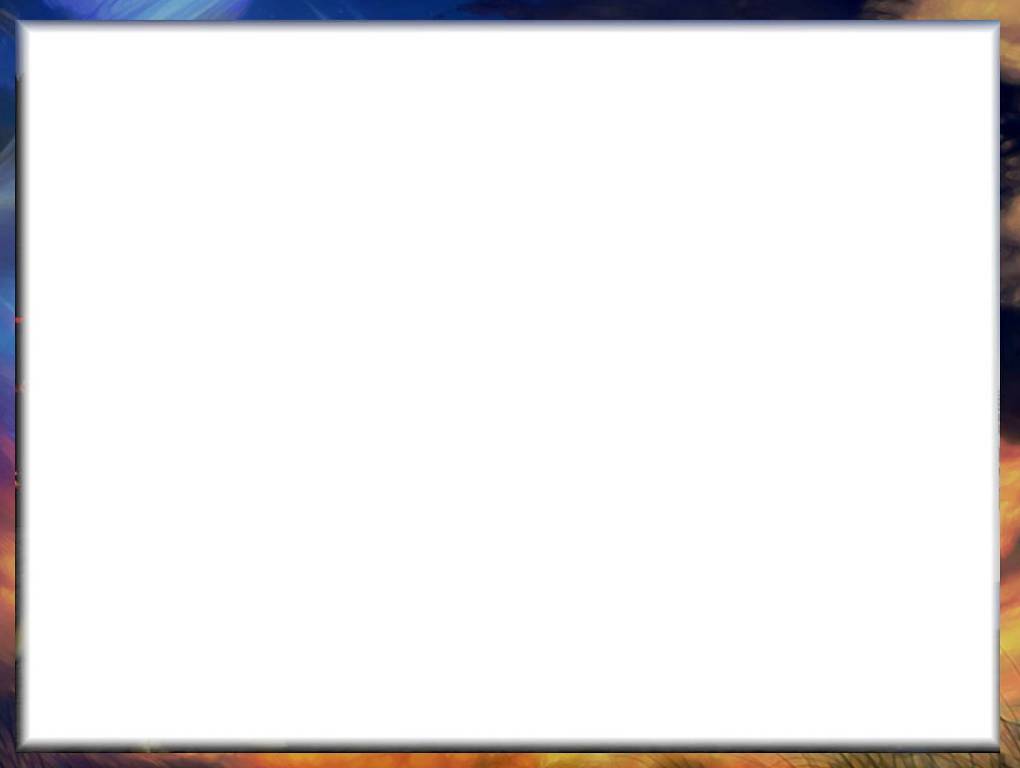 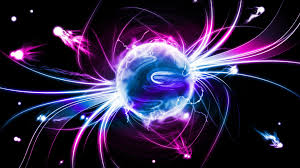 2.  Вкажіть  магнітні  полюси  котушки  зі  струмом.
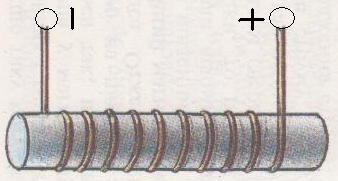 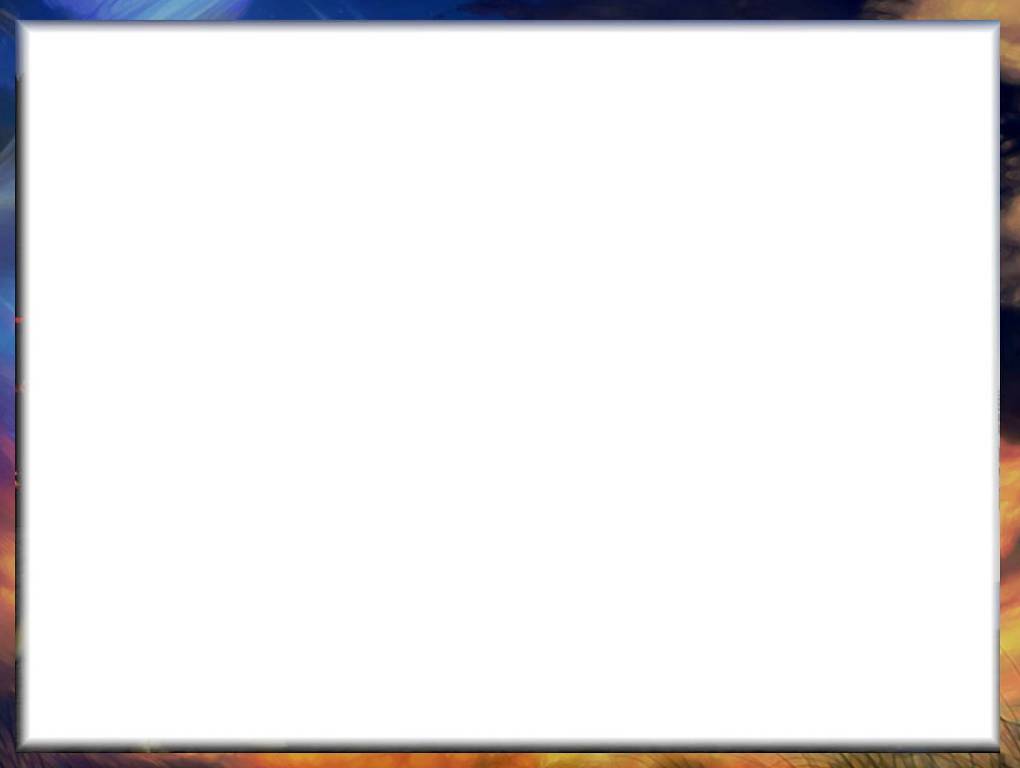 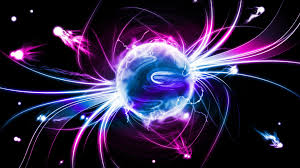 3.  Визначте  електричнуполярністькотушки.
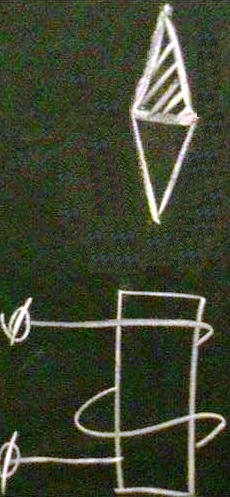 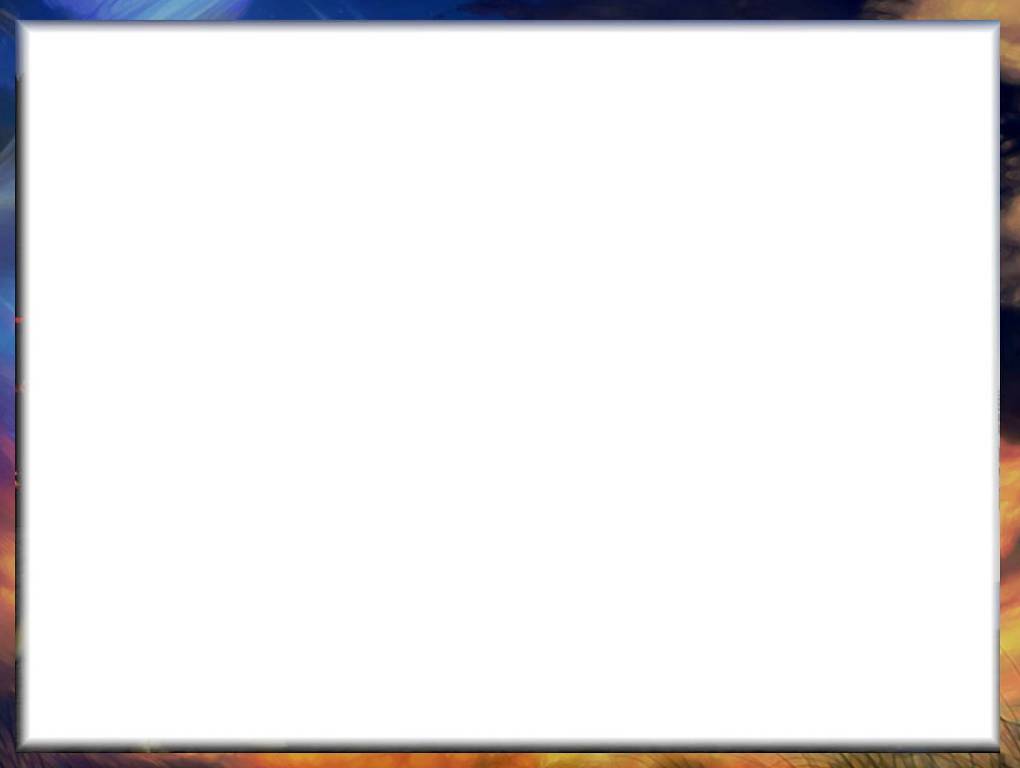 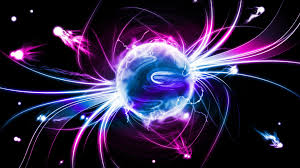 4.  На  провідник  зі  струмом  в  магнітному  полі  діє …Формула  цієї  сили  має  вигляд …
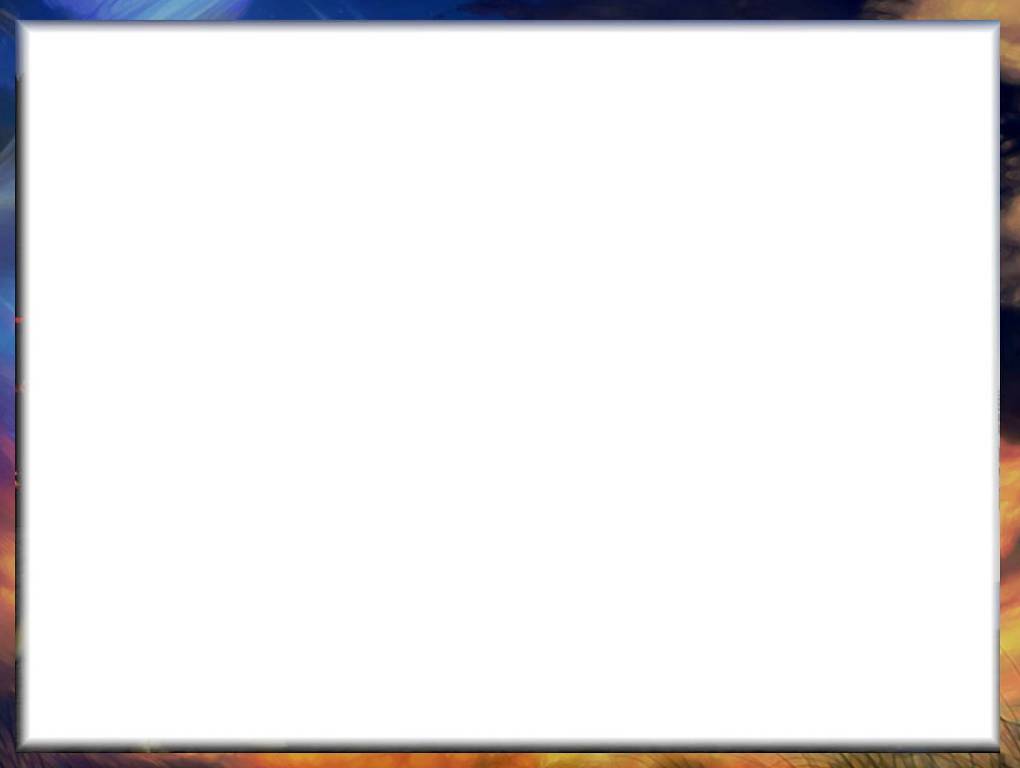 5. Виконавши  малюнок,                вкажіть   магнітні     полюси     магнітів.
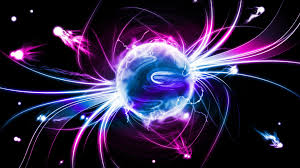 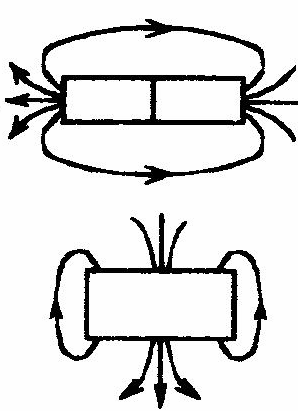 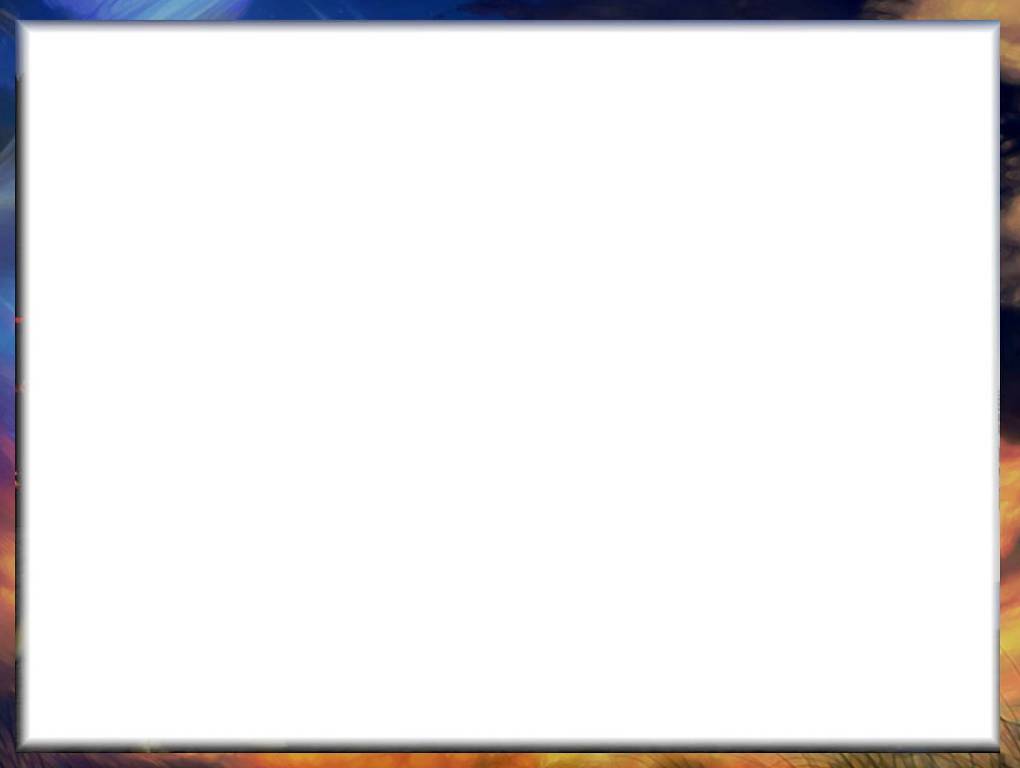 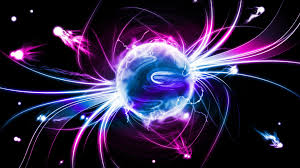 6. Позначте    магнітні           полюси    котушки  зі    струмом.
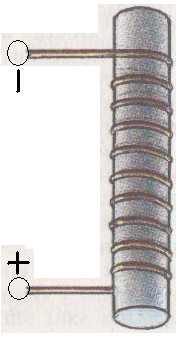 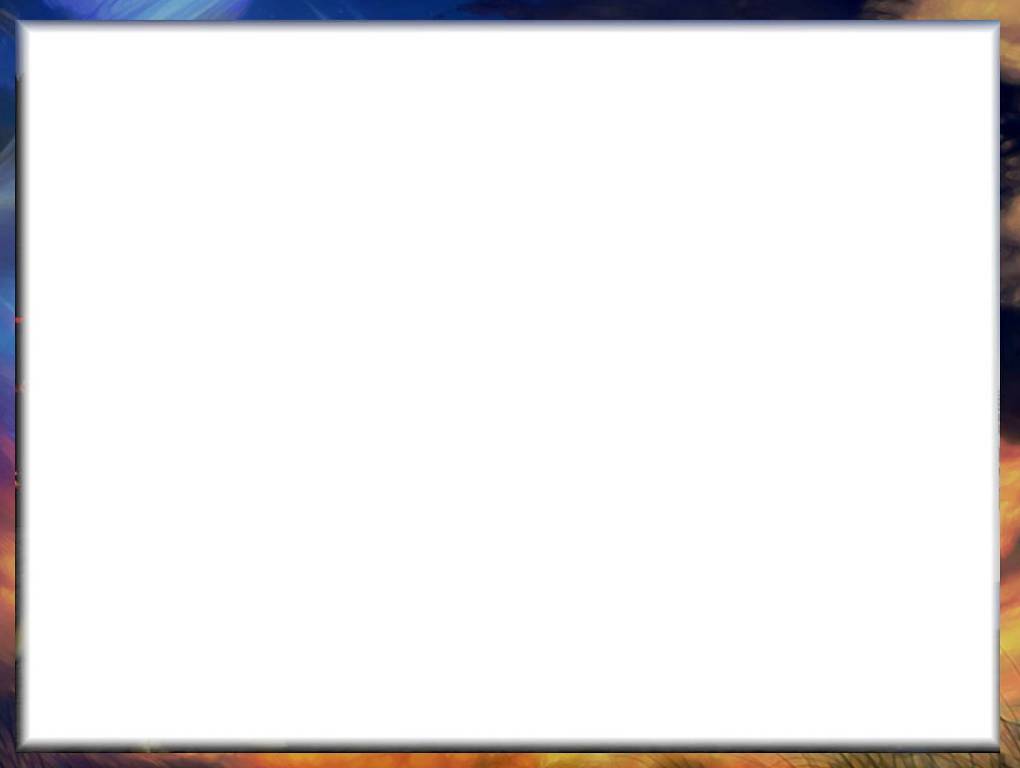 7.  Де  на  поверхні      нашої  планети      знаходиться      південний      магнітний      полюс  Землі ?
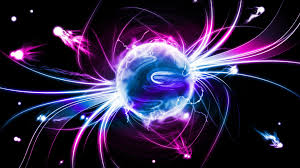 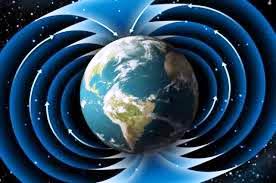 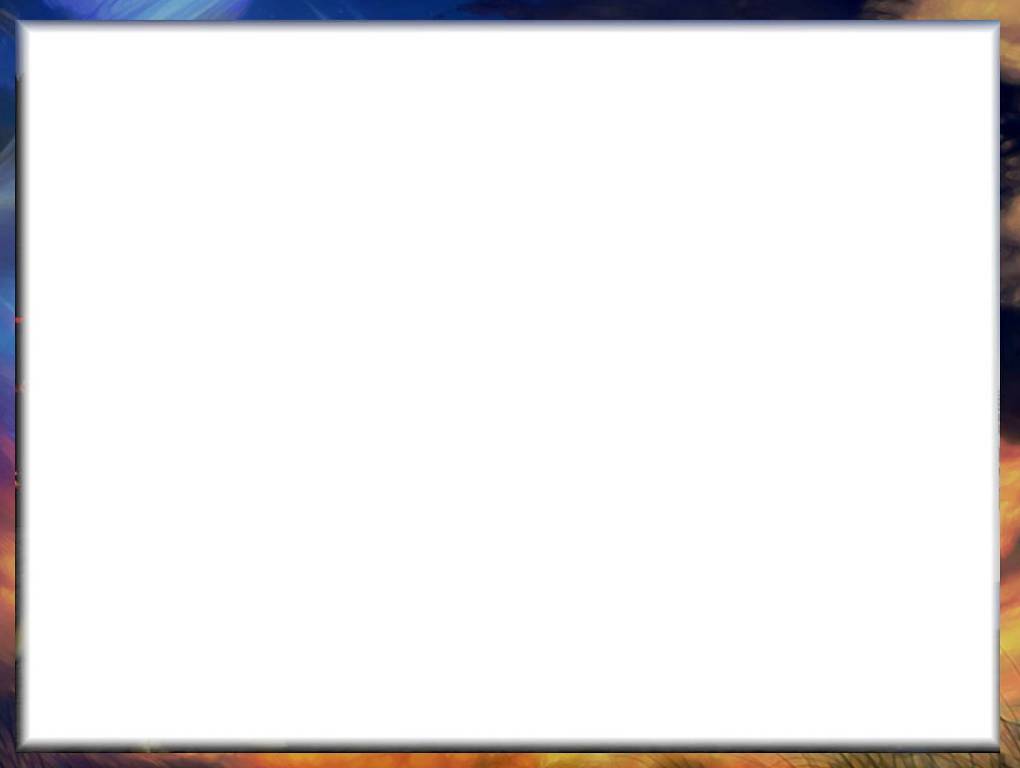 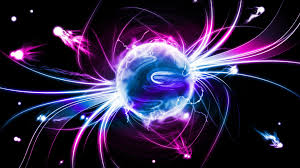 8. Позначте  напрям      сили  Ампера.
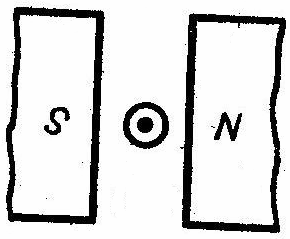 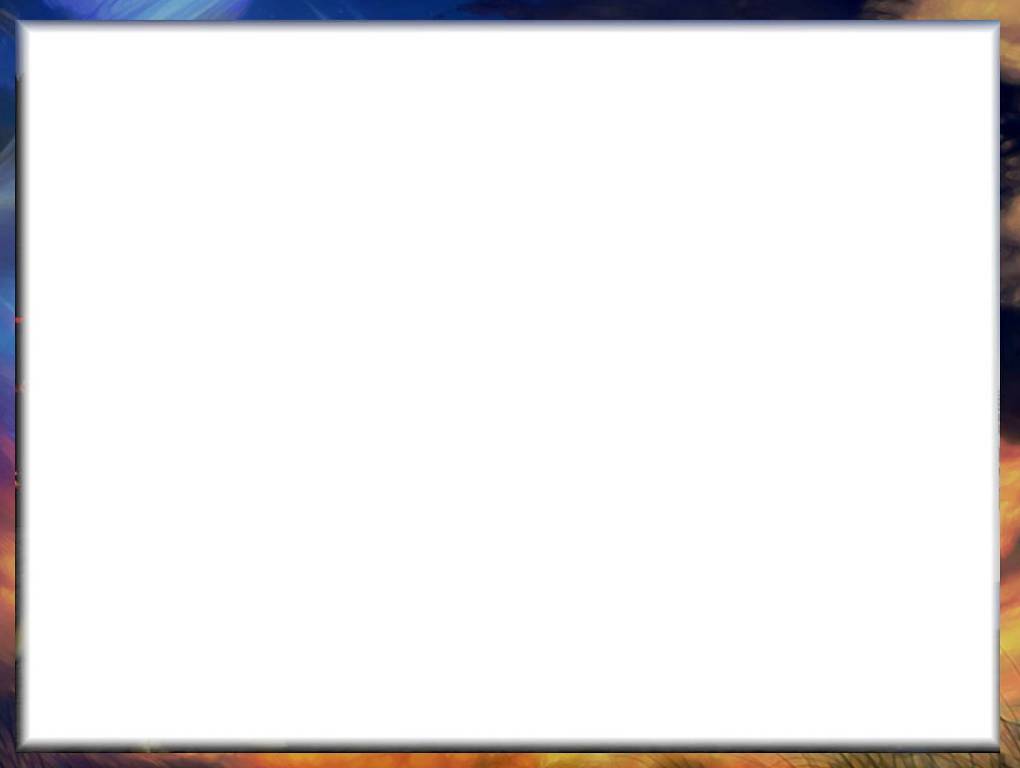 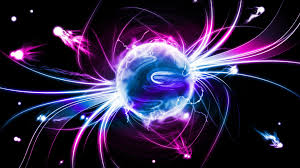 9.  В  чому  суть  сонячного  вітру?
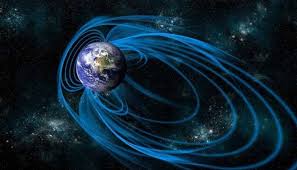 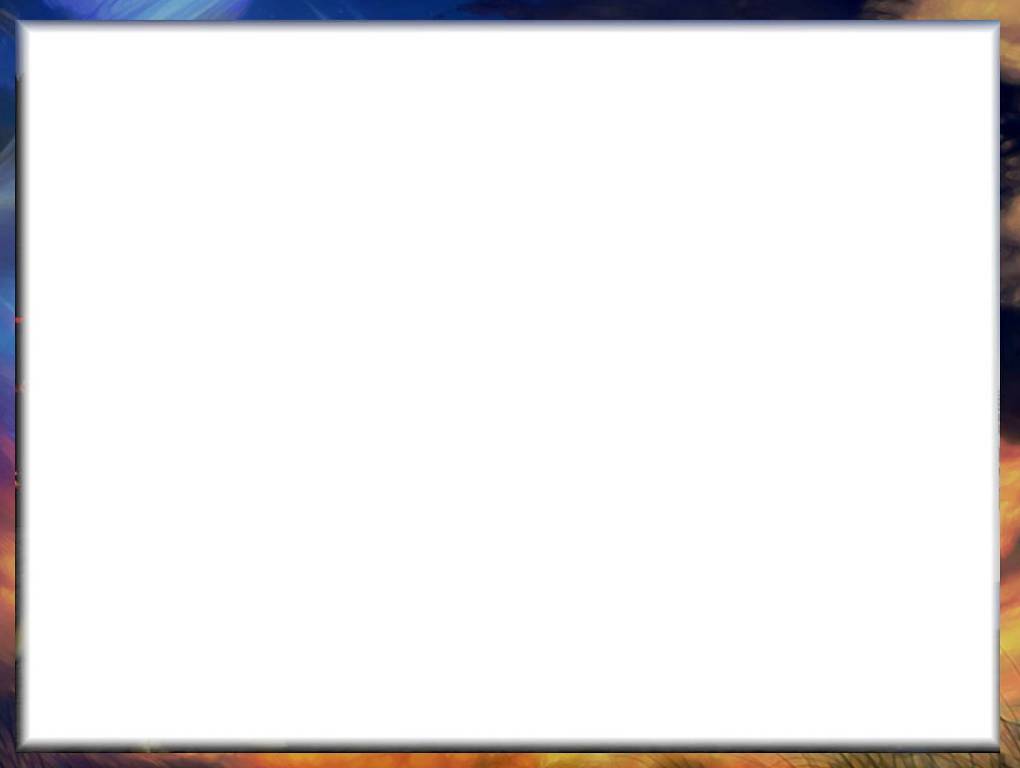 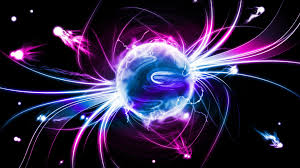 10. Вкажіть  магнітні           полюси  магнітів.
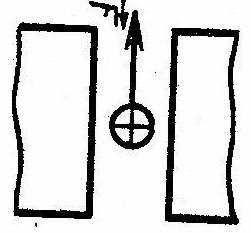 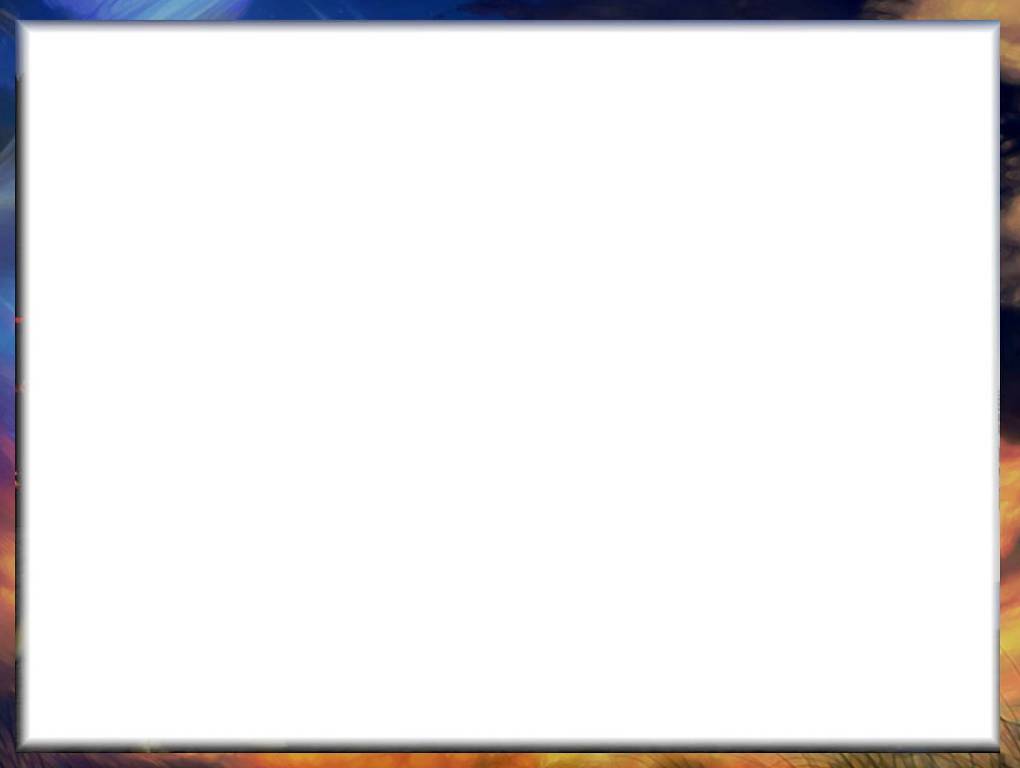 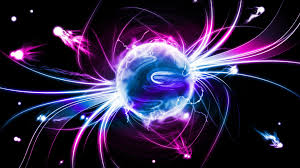 11. Як  залежить  сила  Ампера  від  кута  між  напрямками  вектора  магнітної  індукції та  сили  струму  в  провіднику?
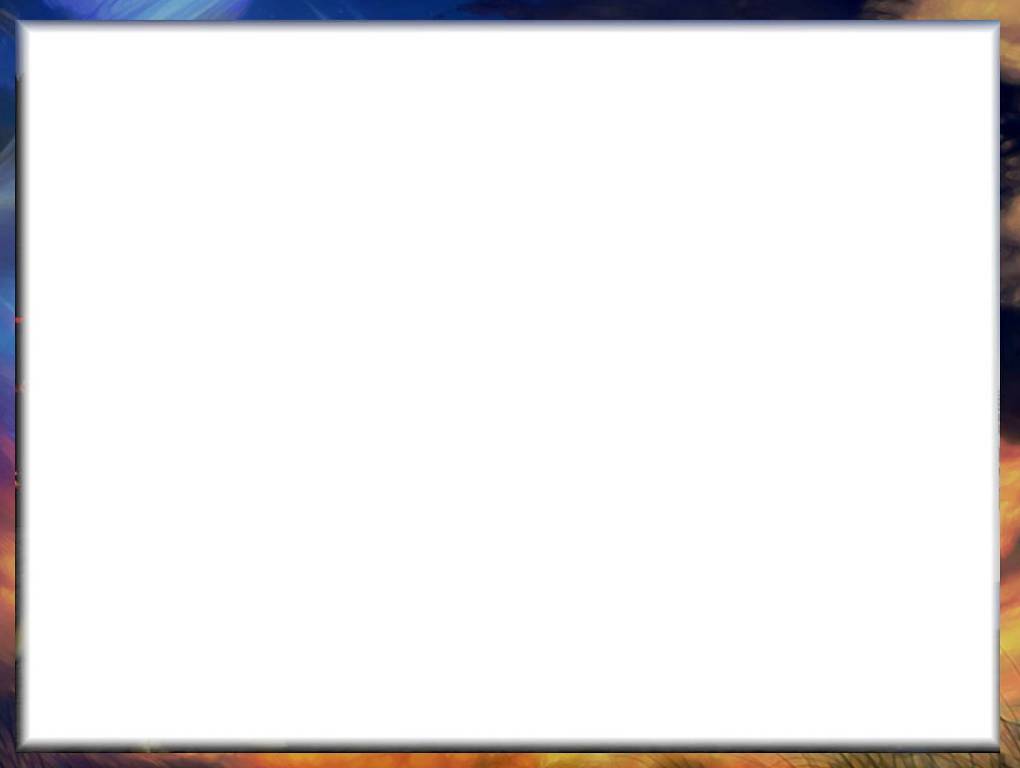 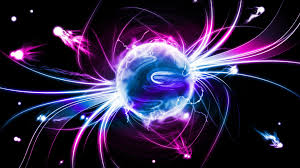 12.  Як  зміниться  видовженняпружини?
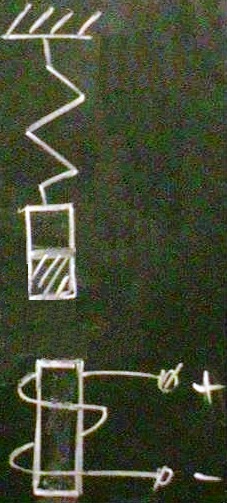 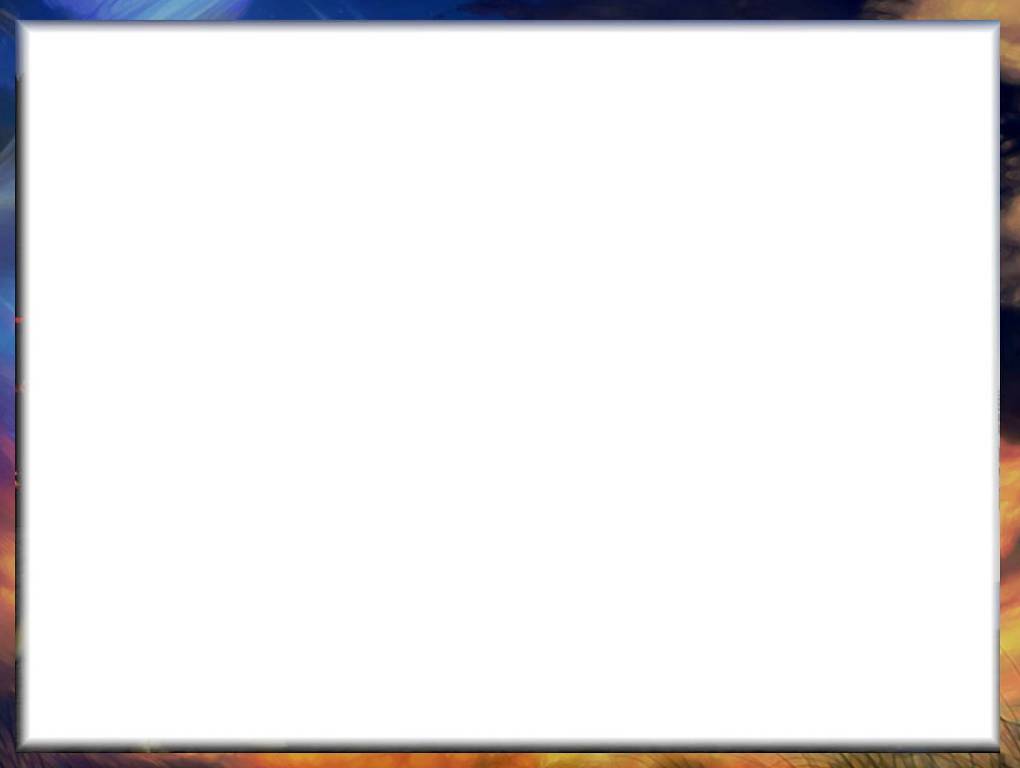 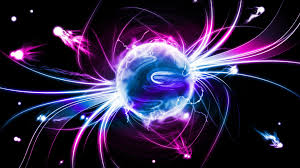 Вітаємо  Вас!!!Ви  дійшли  фінішу.  Сподіваємося  на  гарне  засвоєння   вами  вивченого  матеріалу.  Бажаємо успіху на  контрольній  роботі!